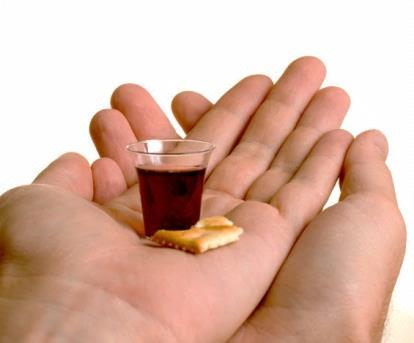 聖餐頌
聖歌隊 獻詩
聖餐頌   (1-4)
阮來到主面前獻上阮感謝
祢為阮所備辦，豐盛的筵席
哦！主，只有祢是慈悲大君王
阮來尋求祢赦免以及祢的憐憫
聖餐頌   (2-4)
今將這餅擘開，將這杯斟滿
祢聖的話講出為著紀念我的主
今阮知祢應允，與祢的恩惠
今阮得著赦免
聖餐頌   (3-4)
阮倚靠主耶穌，祢是大君王
阮來到人子面前表明閣卡疼祢
今將這餅擘開，將這杯斟滿
祢聖的話講出為著紀念我的主
聖餐頌   (4-4)
今阮知祢應允，與祢的恩惠
今阮得著赦免
佇主疼內面阮得赦免
今阮得著赦免
佇主疼內面阮得赦免